ANALOGOVÁ TELEVIZE
HISTORIE:
Alexandr Bain (skot) v roce 1843 definoval základní principy vysílání obrazu: 
	1. Obraz se rozloží na řádky a body
	2. Světelné body se převedou na elektrické impulsy a obráceně
	3. Rozklad i skládání probíhá synchronizovaně
1.května 1953 - první pravidelné zkušební veřejné vysílání u nás 
1966 - zahájeno první televizní reklamní vysílání 
1970 - začíná vysílání druhého programu 
1973 - spuštění barevného vysílání
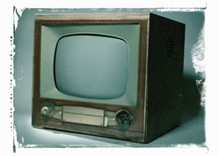 ZÁKLADNÍ INFORMACE:
Analogová televize využívá modulace elektromagnetických vln 
posloupnost rychle se opakujících snímků (25 Hz) 
střídá se půlsnímek z lichých a sudých řádků = prokládaný obraz 
body se vykreslují zleva doprava a shora dolů 
obraz se skládá z jasové a barevné složky zvuk se přenáší nezávisle na obrazu
Rozlišení PAL 720 x 576 
Vznikla před 60 lety
DRUHY ANALOGOVÉHO VYSÍLÁNÍ:
Analogové pozemní vysílání (A-TV)
Analogové kabelové vysílání (CATV)
Analogové satelitní vysílání
Technologie přenosu pohyblivého obrazu je starší více než ¾ století
Původní obraz byl černobílý, později barevný
Jedná se o amplitudově modulovaný obrazový signál vysílaný s jedním postranním pásmem a s přidaným frekvenčně modulovaným zvukem
Potřeba přenést informaci o barvě znamenala přidání barvonosné složky, chytře umístěné „mezi řádky“ černobílého obrazu
Mezi jednotlivými řádky obrazu jsou volná místa, která jsou jen částečně vyplněna barvonosným signálem
Dále jsou mezery mezi videosignálem a zvukovým doprovodem              celá tato přenosová obálka tvoří jeden televizní kanál
NEVÝHODY ANALOGOVÉ TELEVIZE:
Má velmi omezený počet přenášených programů = nejzávaznější důvod ústupu A-TV a vzniku digitální televize
Degradace obrazu následkem odrazů od terénu (tzv. „duchy“)
Touto vadou je zatížena drtivá většina příjmů není mnoho míst na území naší republiky, kde by TV signál nebyl degradován touto vadou tato vada je z principu neodstranitelná
Nemožnost přenosu HD TV- přenos širokoúhlého obrazu dříve tento problém řešen soustavou PAL plus, ale pouze s rozlišením G25 řádků a příliš se neujal
Degradace šum obrazu, rozmazávání obrazu při pohybu
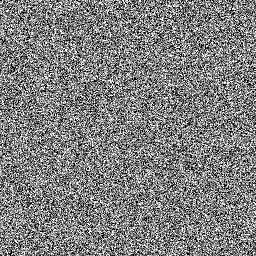 SIGNÁL
Rozdíl mezi analogovým a digitálním signálem:
Digitální „zpráva“ může nabývat hodnot 0 nebo 1
Analogová prakticky libovolného počtu hodnot
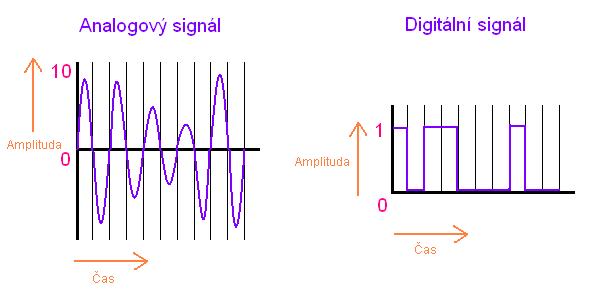